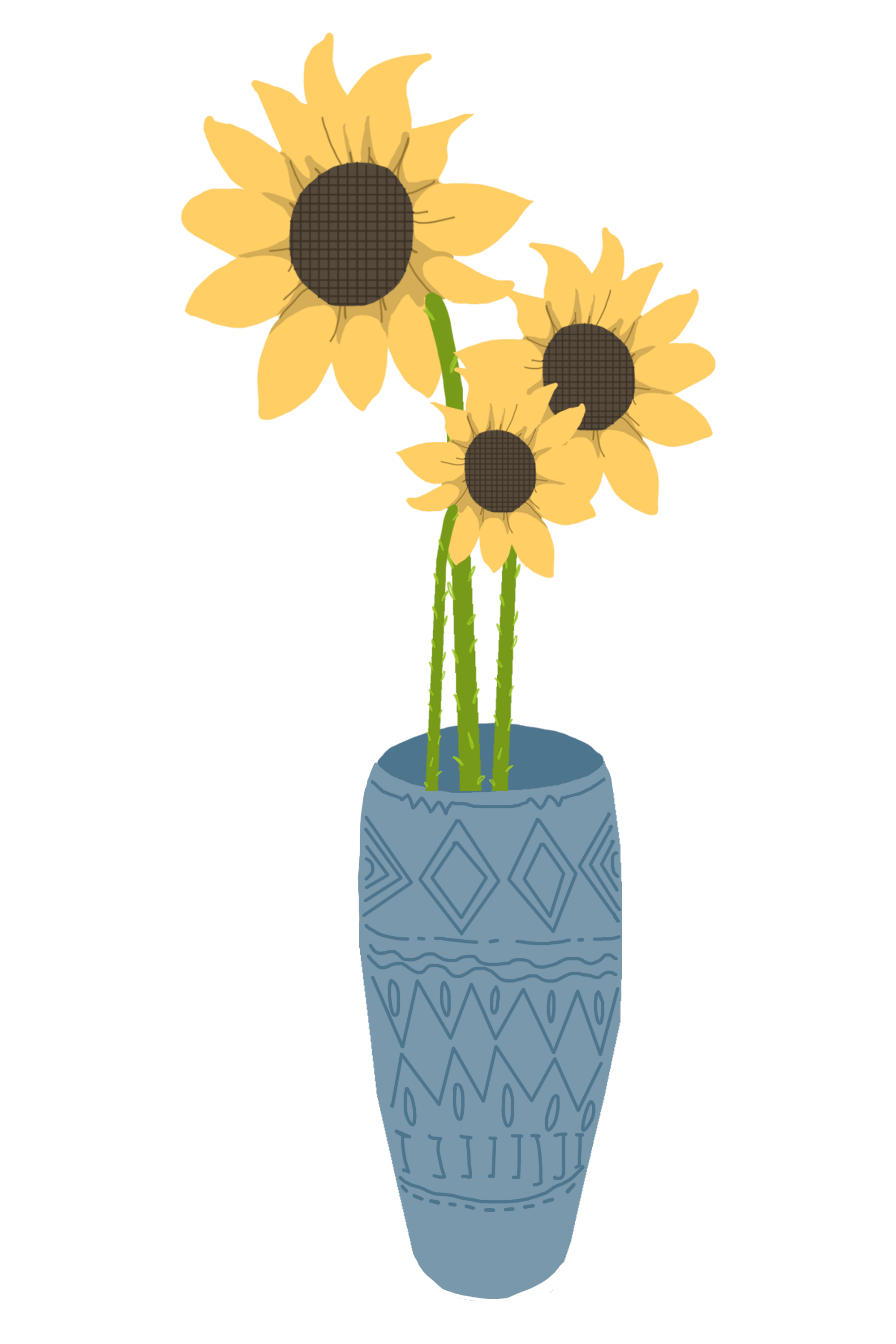 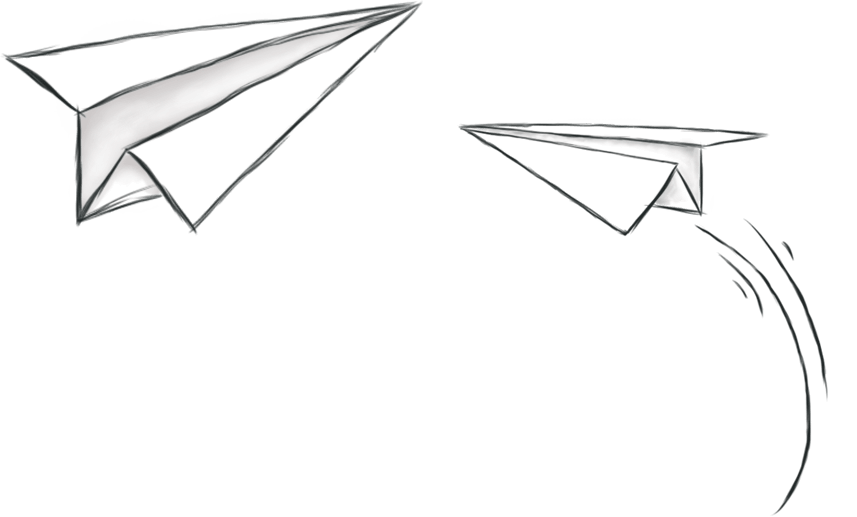 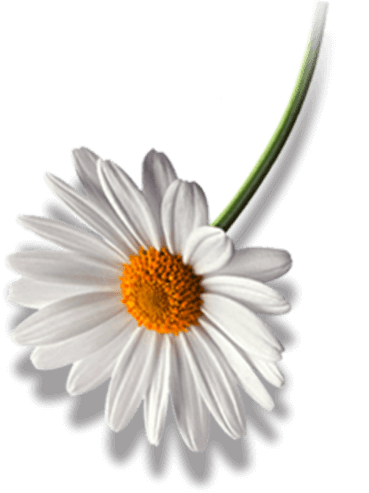 向
添加文字
添加文字
MEETING
阳
CLASS
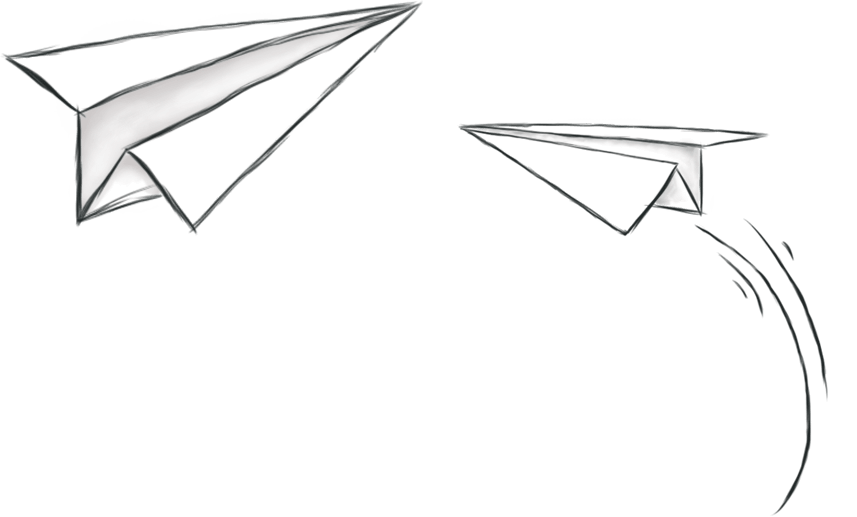 CLASS MEETING
学习篇
1
目录
2
生活篇
旅行篇
3
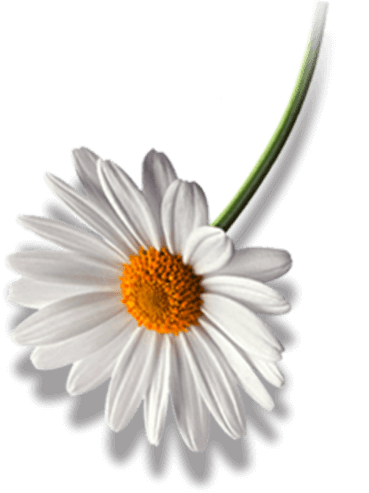 总结篇
4
PART ONE
学
习
篇
主题班会
添加标题
添加标题
添加标题
添加标题
Copy paste fonts. Choose the only option to retain text.
……
Copy paste fonts. Choose the only option to retain text.
……
Copy paste fonts. Choose the only option to retain text.
……
添加标题
添加标题
添加标题
添加标题
Copy paste fonts. Choose the only option to retain text.
……
Copy paste fonts. Choose the only option to retain text.
……
Copy paste fonts. Choose the only option to retain text.
……
添加标题
添加标题
添加标题
添加标题
添加标题
添加标题
点击输入本栏的具体文字，简明扼要的说明分项内容，此为概念图解。
添加标题
添加标题
添加标题
添加标题
PART TWO
生
活
篇
主题班会
添加标题
添加标题
添加标题
添加标题
添加标题
添加标题
添加标题
添加标题
添加标题
添加标题
添加标题
添加标题
点击输入本栏的具体文字，简明扼要的说明分项内容，此为概念图解。
添加标题
点击输入本栏的具体文字，简明扼要的说明分项内容，此为概念图解。
添加标题
点击输入本栏的具体文字，简明扼要的说明分项内容，此为概念图解。
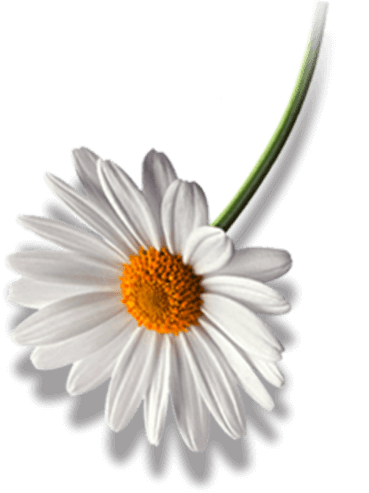 添加标题
添加标题
添加标题
PART THREE
旅
行
篇
主题班会
添加标题
添加标题
添加标题
添加标题
添加标题
添加标题
40%
35%
点击输入本栏的具体文字，简明扼要的说明分项内容，此为概念图解。
添加标题
添加标题
添加标题
添加标题
添加标题
添加标题
添加标题
添加标题
添加标题
点击输入本栏的具体文字，简明扼要的说明分项内容，此为概念图解。
PART FOUR
总
结
篇
主题班会
添加标题
添加标题
点击输入本栏的具体文字，简明扼要的说明分项内容，此为概念图解。
添加标题
添加标题
添加标题
添加标题
添加标题
01
02
03
添加标题
点击输入本栏的具体文字，简明扼要的说明分项内容，此为概念图解。
点击输入本栏的具体文字，简明扼要的说明分项内容，此为概念图解。
点击输入本栏的具体文字，简明扼要的说明分项内容，此为概念图解。
添加标题
添加标题
添加标题
点击输入本栏的具体文字，简明扼要的说明分项内容，此为概念图解。
点击输入本栏的具体文字，简明扼要的说明分项内容，此为概念图解。
添加标题
添加标题
添加标题
添加标题
添加标题
添加标题
点击输入本栏的具体文字，简明扼要的说明分项内容，此为概念图解。
添加标题
添加标题
添加标题
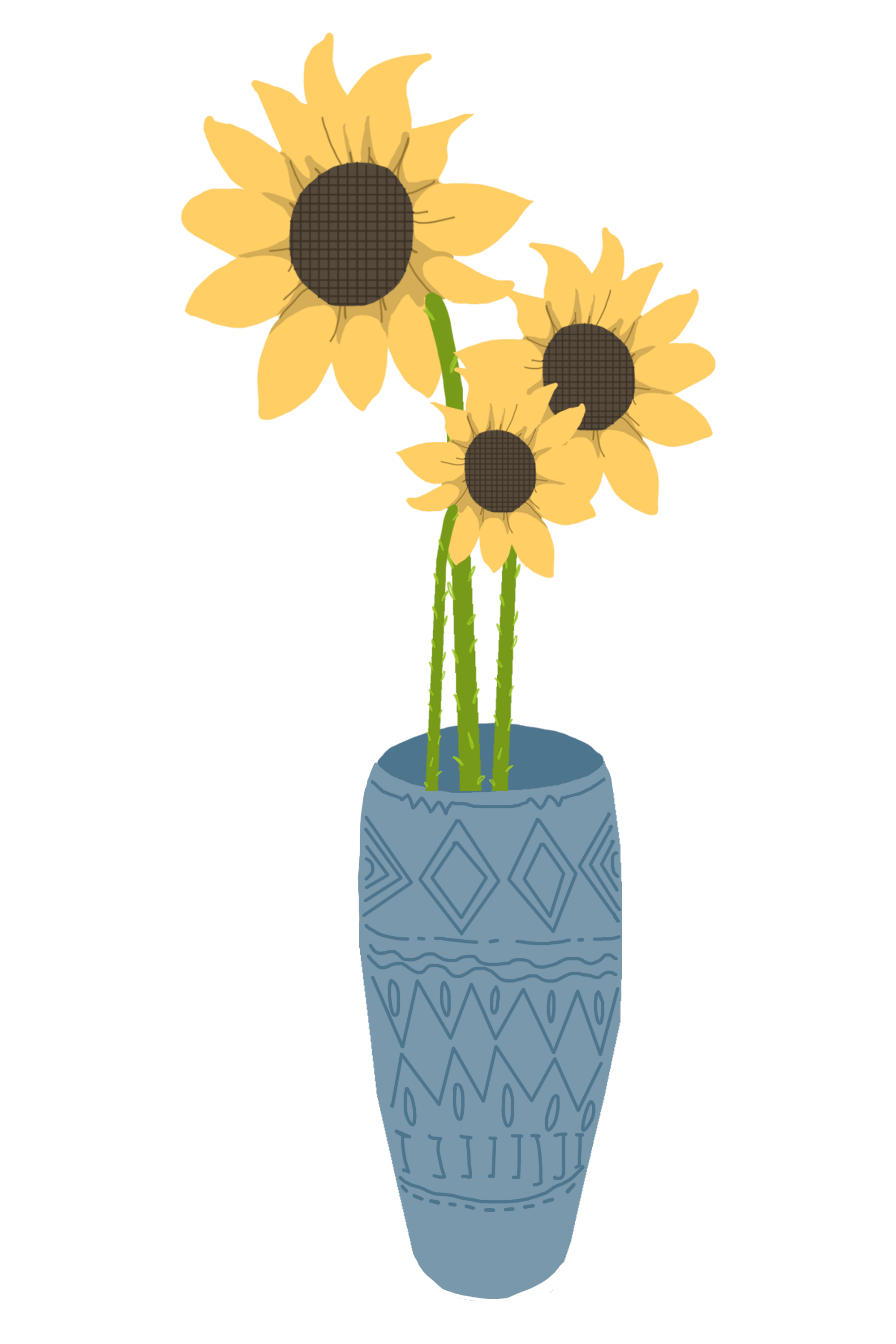 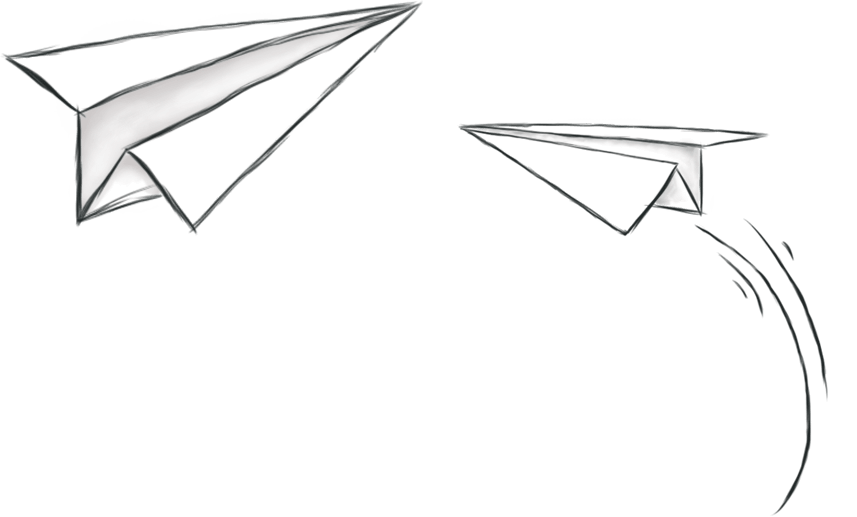 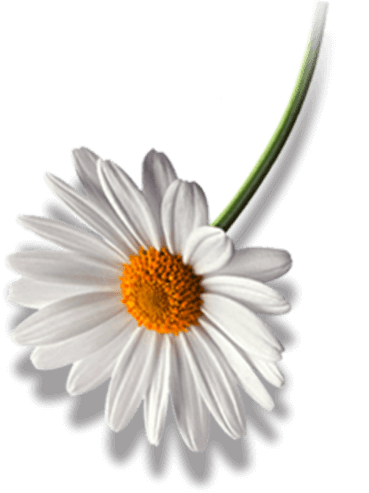 再
主题班会
主题班会
MEETING
见
CLASS
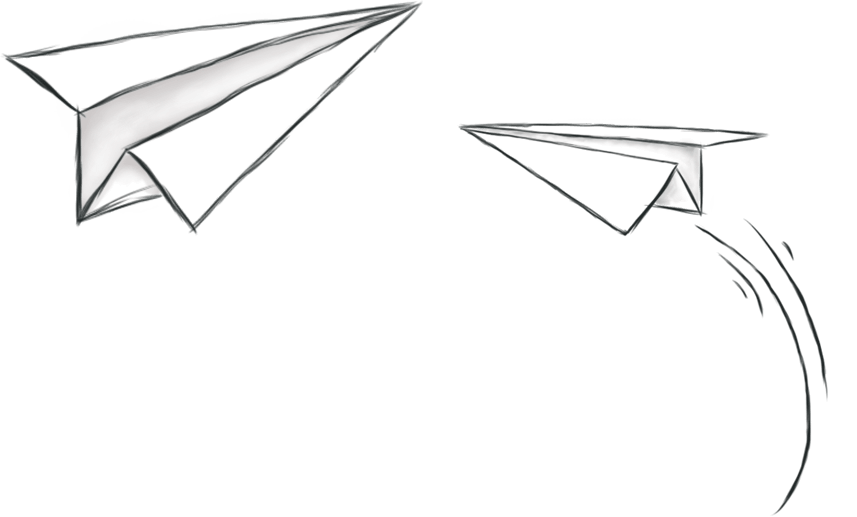